Special Cleaning Procedures and Waste ManagementModule 5
Outcomes
Upon completion of this module, participants will be able to
define enhanced cleaning procedures used in the perioperative environment;
describe the best way to move contaminated materials from the point of patient care;
state the personal protective equipment (PPE) requirements for enhanced cleaning procedures, and; 
explain the difference between regulated medical waste and noninfectious waste.
[Speaker Notes: Now we are going to discuss special cleaning procedures.  
Instructor: please read the objectives to the audience.]
Definitions
Enhanced environmental cleaning 
implemented to prevent the spread of infections or outbreaks
promotes consistent and standardized cleaning procedures that extends beyond  routine cleaning
Dwell time
the amount of time required for contact of a chemical agent with a surface 
Noncritical item
an item or instrument that comes in contact with intact skin, but not with mucous membranes, sterile tissue, or the vascular system
[Speaker Notes: Let’s go over each of these definitions.]
Definitions
Noninfectious waste
materials with no inherent hazards or infectious potential
PPE
specialized equipment or clothing for eyes, face, head, body, and extremities
 protective clothing
respiratory devices
protective shields and barriers
designed to protect the worker from injury or exposure to a patient’s blood, tissue, or other potentially contaminated bodily fluids
Definitions
Regulated medical waste  
liquid or semi-liquid blood or other potentially infectious materials 
contaminated items that would release blood or other potentially infectious materials in a liquid or semi-liquid state if compressed
items that are caked with dried blood or other potentially infectious materials and are capable of releasing these materials during handling
contaminated sharps
pathological and microbiological wastes containing blood or other potentially infectious material
Definitions
Standard precautions
the primary strategy for successful infection control and reduction of worker exposure
precautions used for care of all patients regardless of their diagnosis or presumed infectious status
Enhanced Environmental Cleaning
A multidisciplinary team including the infection prevention committee should determine when enhanced environmental cleaning procedures should be implemented to prevent the spread of infections or outbreaks
Need to decrease environmental contamination on high-touch surfaces
[Speaker Notes: Some situations require additional steps in addition to of routine cleaning based on specific germs. If a patient has one of these germs, we want to make sure the next patient is not exposed to any of those germs that could be left in the environment after the sick patient has left the area. If team members do not perform these additional cleaning steps, those germs could infect multiple patients, causing an outbreak in the healthcare facility.]
When should Enhanced Environmental Cleaning be used?
Enhanced environmental cleaning procedures should be used when patients with the following drug resistant organisms have received care
Candida auris
Methicillin-resistant Staphylococcus aureus [MRSA] 
Vancomycin-intermediate Enterococcus species
Vancomycin-intermediate Staphylococcus aureus
Vancomycin-resistant Enterococcus spp [VRE]
Vancomycin-resistant Staphylococcus aureus
[Speaker Notes: Discuss in your facility how this information is provided to the team members who are assigned to clean. In some facilities, this information about enhanced cleaning would be communicated by the charge RN, the circulating RN, to the team members. For every area the patient is cared for in perioperative services (preoperative, in the OR, and the postoperative recovery areas, this requirement for the enhanced cleaning procedures should be communicated to the team members cleaning in each area.]
When should Enhanced Environmental Cleaning be used?
Additional organisms
Carbapenem-resistant Enterobacteriaceae
Extended spectrum beta-lactamase-producing organisms
Klebsiella pneumoniae carbapenemase-producing organisms
Multidrug-resistant Acinetobacter species
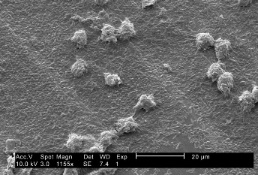 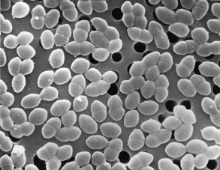 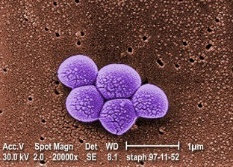 http://phil.cdc.gov/phil/details.asp
[Speaker Notes: Decreasing the number of germs in the environment, especially on high-touch surfaces, may decrease the risk of spreading these multidrug-resistant organisms. These germs can be difficult to treat and remove from the patient’s body, because they have been exposed to multiple antibiotics and know how to resist treatment.]
Personal Protective Equipment
In addition to standard precautions, all team members should wear gown and gloves while providing enhanced environmental cleaning
[Speaker Notes: Due to the nature of the germs in these situations, additional protection is required for the team member cleaning the area where the patient received care.]
PPE
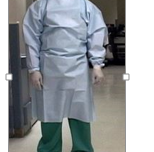 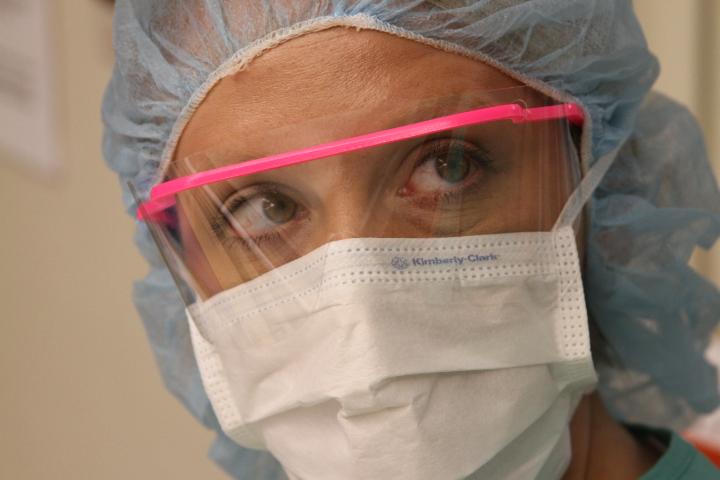 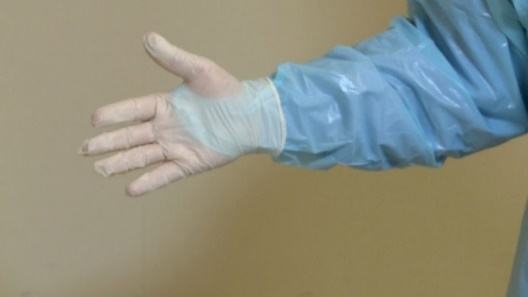 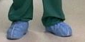 Enhanced Environmental CleaningWhat should be cleaned?
In addition to routine cleaning procedures all high-touch objects should be cleaned and disinfected after the patient leaves the room or care area including
door handles and push plates
light switches
telephones and mobile communication devices
Enhanced Cleaning in the OR or Procedure Room
Adapted with permission from Perioperative Standards and Recommended Practices.  
Copyright © 2014, AORN, Inc, 2170 S. Parker Road, Suite 400, Denver, CO 80231. All rights reserved.
[Speaker Notes: Discuss this slide. In addition to routine cleaning, enhanced cleaning should occur (note the gold hands). All areas with hands should be cleaned during an enhanced cleaning.]
Enhanced Cleaning in the Preoperative and Postoperative Patient Care Areas
Adapted with permission from Perioperative Standards and Recommended Practices.  
Copyright © 2014, AORN, Inc, 2170 S. Parker Road, Suite 400, Denver, CO 80231. All rights reserved.
[Speaker Notes: Discuss this slide. In addition to routine cleaning, enhanced cleaning should occur (note the gold hands). All areas with hands should be cleaned during an enhanced cleaning.]
What should be cleaned?
Computer accessories 
keyboard
mouse
touch screens
Privacy curtains
Trash and linen receptacles
Telephones
Keyboards
“Courtesy of Ecolab® Inc.”
What should be cleaned?
Chairs
Furniture
Sitting stools
Step stools
Storage cabinets
Supply carts
Tables
Equipment
Furniture
Special Cleaning
Clostridium difficile (C. diff)
[Speaker Notes: This germ called “C difficile” presents unique challenges for environmental cleaning. C diff requires special cleaning using a disinfectant that is effective against spores.]
How do I clean for Clostridium difficile (C. diff)?
Use an EPA-registered disinfectant effective against C. diff spores 
C. diff spores 
can live in the environment for a long time
are resistant to many cleaning chemicals


Note there are situations when an interdisciplinary team at your facility may determine whether a nonsporicidal disinfectant will be used in a non-outbreak situation (8.2.1. conditional recommendation)
[Speaker Notes: When it’s in it’s spore form, meaning there is a hard shell around the germ, 
 C difficile can survive for up to five months on environmental surfaces. The spores are also resistant to several cleaning chemicals (alcohols, phenols, quaternary ammonium compounds)-those chemicals do not work to kill all of the germs. Thorough cleaning of environmental surfaces using a chemical that effectively kills C. diff spores remains a foundational requirement for preventing the transmission of infection.]
Special Cleaning
Airborne and Droplet Precautions
How do I clean for airborne or droplet precautions?
Restrict room access for a specified amount of time for airborne and droplet transmissible diseases 
Mycobacterium tuberculosis (TB) (airborne)
 Influenza (droplet)
Identify the air exchanges per hour needed to clean 99% of particles from the air
[Speaker Notes: Room access should be restricted following the care of patients diagnosed with or suspected of infection with an airborne transmissible disease (eg, tuberculosis) and following aerosolization activities (eg, intubation, extubation, cough-generating activities) of a droplet transmissible disease (eg, influenza) until adequate time has passed for air exchanges per hour to clean 99% of airborne particles from the air. 
Identify if patients with airborne or droplet precautions are cared for at your facility.
If your facility cares for these patients, share with team members the amount of time that must pass before entering the space at your facility to clean. Tell team members the policy information to support these guidelines.]
Respiratory Protection for Airborne or Droplet Precautions
Team members entering the room before a complete air exchange occurs must wear respiratory protection 
N95 respirator
Powered air purifying respirator (PAPR)
[Speaker Notes: If your facility cares for patients with airborne or droplet precautions, identify if team members have been fit tested to wear a N95 respirator. 
Show team members the N95 respirator mask and a PAPR hood now. Talk about how to don these pieces of PPE and where they can be found when needed.]
Fit-tested surgical N95 filtering face piece respirator
Wear a fit-tested surgical N95 filtering face piece respirator for
disease transmissible cases 
Human papillomavirus (HPV)
aerosol transmissible diseases 
Mycobacterium tuberculosis (TB)
Varicella (Chickenpox))
Measles (Rubeola)
Respiratory Protection
NIOSH-Approved Particulate Filtering Facepiece Respirators. The National Personal Protective Technology Laboratory. Centers for Disease Control and Prevention.
 https://www.cdc.gov/niosh/npptl/topics/respirators/disp_part/default.html. Access January 27, 2020.
[Speaker Notes: Ask team members if they have seen or worn these types of respiratory PPE before.  Ask if team members know which respirator should be worn based on fit testing for each individual person.]
Personal Respirators
http://www.cdc.gov/tb/publications/slidesets/selfstudymodules/module5/slides/Slide50.htm
Personal Respirators
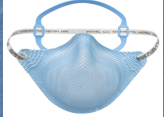 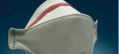 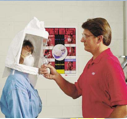 Note
After the air exchanges have cleaned 99% of airborne particles from the air, team members may proceed with environmental cleaning without additional respiratory protection
[Speaker Notes: Once the patient has left the OR, procedure room, or isolation room, the doors should be closed so that the ventilation works correctly. Discuss how long the doors should stay closed according to your facility policy or procedure.  Once it is determined that 99% of the air has been exchanged, then team members can clean without additional respiratory protection.  Discuss this procedure now including communication among team members.]
Cleaning Blood Spills
http://www.cdc.gov/ncbddd/hemophilia/bloodsafety.html
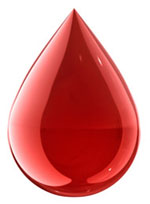 [Speaker Notes: Explain to team members it is important to clean the area quickly so blood, bodily fluids, or other potentially infectious material does not seep into the surface or equipment that is soiled.]
Who is responsible for cleaning blood and body fluid contamination?
The perioperative team member who sees the contamination is responsible for verifying disinfection of the contaminated surface
Regulatory requirement
If patient care activities are happening at the time the contamination occurs, the surface should be cleaned as soon as the team member is available
[Speaker Notes: Communication is important if the first person who sees the spill is not the person who cleans it up.]
Cleaning Blood, Body Fluids, and Infectious Materials Spills
Remove with an absorbent material as soon as possible, then clean and disinfect

If the spill involves a large amount of blood (>10 mL)
apply a 1:10 dilution of sodium hypochlorite solution to the spill before cleaning when possible
then use a 1:100 dilution to disinfect the surface
[Speaker Notes: Share with team members your facility’s policy for cleaning blood spills now. Ideally, you pour the hypochlorite on the spilled blood before you absorb and clean it. This is supposed to kill any blood borne pathogens in the blood before anyone touches it.]
Soil on Surfaces
Soil on environmental surfaces increases the risk of cross-contamination 
It is more difficult to remove soil from an object the longer it sits on the surface of the equipment
[Speaker Notes: Ask team members to share why they think it is harder to remove soil once it has sat for any prolonged period of time. Explain why it is easier to remove moist soil than hard, dried soil from equipment.]
Cleaning Chemotherapy Spills
Follow the Safety Data Sheet instructions for each product
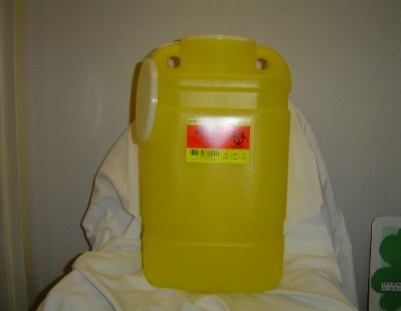 [Speaker Notes: There are also cleaning procedures if there is a spill if chemotherapy is used in the perioperative areas. These require additional precautions and special containers to place contaminated items. It is important to follow the Safety Data Sheet instructions related to each product. Discuss this slide if these types of procedures occur in your facility, Discuss your policies, procedures, and communication processes to inform team members who will be cleaning the area.]
Cleaning Chemical Spills
Glutaraldehyde
Formaldehyde

Follow the Safety Data Sheet instructions for each product
[Speaker Notes: There are many hazardous products in the perioperative environment. Glutaraldehyde and formaldehyde products are examples. If a spill occurs, describe here how you facility manages this type of clean up. For example, some facilities have specific actions and directions for these types of spills and clean up procedures. And remember to follow the SDS instructions for each product.]
Cleaning after use of Radioactive Materials in the OR
There may be special cleaning procedures to follow for cleaning the OR if radioactive materials are implanted or explanted during the patient’s surgery
Work with Radiation Safety Officer and the interdisciplinary team to determine cleaning procedures
[Speaker Notes: This is another example for special cleaning after a surgery if radioactive materials are being implanted or explanted. Some facilities may work with radiology and there may be radioactive waste product. Discuss this slide with your team members and how the communication occurs with the team members cleaning after this procedure.]
Cleaning During Construction Activities
A multidisciplinary team should develop cleaning and disinfection procedures for construction, renovation, repair, demolition, or disaster remediation
Development of cleaning procedures during construction is a critical component of an Infection Control Risk Assessment (ICRA) that should be completed before the start of any construction project
[Speaker Notes: Identify the procedure used at your facility for communication of cleaning requirements during construction or a renovation project.]
Construction Signs and Barriers
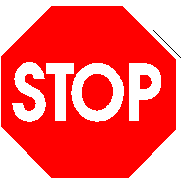 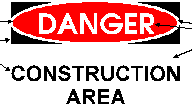 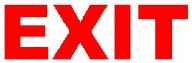 https://www.osha.gov/as/opa/quicktakes/qt03152013.html
https://www.osha.gov/doc/outreachtraining/htmlfiles/subpartg.html
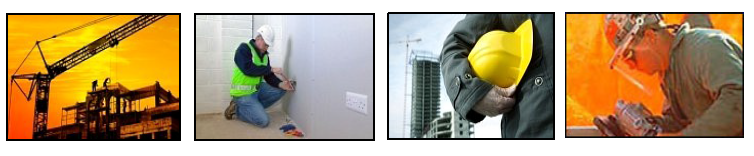 https://www.osha.gov/dte/outreach/construction/construction_procedures.pdf
[Speaker Notes: Identify what type of signage and barriers are used at your facility during construction activities]
Construction Cleaning Requirements
Terminal cleaning is required before equipment and supplies are returned to the area where construction, renovation, repair, demolition, or disaster remediation is completed
If dust or debris are noted outside of the protective barriers, cleaning and disinfection must be completed before patient care activity resumes
[Speaker Notes: Who should the team member go to if he or she has questions regarding barriers or sees dust outside of the construction area? This is a patient care concern that should be reported to management.]
Air Contamination
Contamination of the air can happen leaving dust on horizontal surfaces 
Can occur inside or outside the construction/ renovation space
If this happens, terminally clean all the affected areas including
air vents
grilles
ventilation ducts
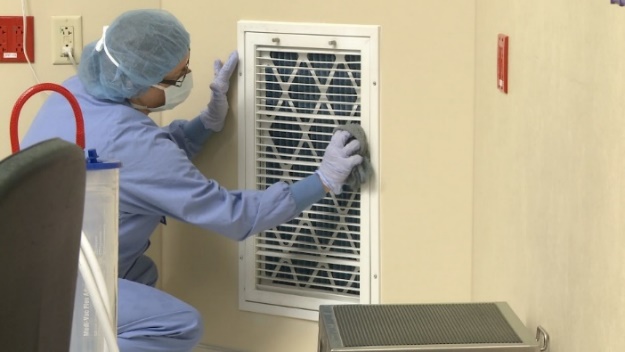 [Speaker Notes: This should be done in coordination with the facilities/maintenance team. Good communication is essential so this activity can be completed with both teams participating together.]
Cleaning after Flooding and Water Damage
In the event of flooding, water emergency, or sewage intrusion, inspect the area for water damage once the water has been removed
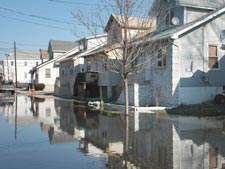 http://www.epa.gov/naturalevents/flooding.html
[Speaker Notes: This should be done in coordination with the Facilities / Maintenance team. Ensure proper communication so this activity can be completed with both teams participating together.]
Cleaning Requirements for Flooding and Water Damage
If surfaces (cabinets, countertops, etc.) are in usable condition
wait 72 hours for these to dry before terminally cleaning the area
If surfaces are not usable, the area will require additional renovation 
refer to construction/renovation cleaning guidelines
terminally clean the area when completed
[Speaker Notes: This should be done in coordination with the Facilities / Maintenance team. Ensure proper communication so this activity can be completed with both teams participating together. Explain to staff that surfaces require this amount of time to ensure there is no moisture remaining in drywall, cabinets, countertops, or additional furniture. Moisture can be a breeding ground for microorganisms and mold, which can cause patients to become ill. Allowing the water to completely wick out of these items is vital to patient safety.]
Condensation in the Perioperative Environment
If condensation is seen at any time on surfaces in the semirestricted and restricted areas, terminal cleaning should be performed
Notify perioperative management immediately if condensation is seen on walls or surfaces
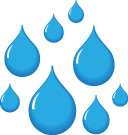 [Speaker Notes: Condensation compromises the integrity of sterile equipment and supplies in the patient care environment. This is a significant patient safety concern as using unsterile items increases the patient’s risk of infection during operative and invasive procedures.]
Prevention of Pest Infestations of the Perioperative Environment
Take measures to prevent pest infestation 
remove food, 
contain biological waste,
Keep windows and doors closed
If preventive measures fail to eliminate the pests
Consult a credentialed pest control specialist 
Once the pest infestation is resolved, terminally clean the area
[Speaker Notes: A pest control specialist can be consulted when preventive measures fail to eliminate pests in the perioperative environment.]
Special Cleaning
Creutzfeldt-Jakob disease (CJD)
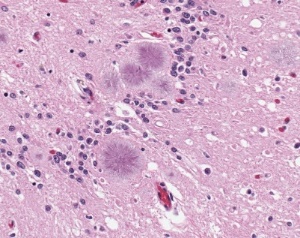 http://phil.cdc.gov/phil/details.asp
How do I clean for a patient with CJD?
Creutzfeldt-Jakob disease (CJD) is a prion disease that targets brain, spinal cord, and eye tissue
No EPA-registered disinfectants claim to inactivate prions on environmental surfaces
Covering environmental surfaces minimizes contamination of the environment
[Speaker Notes: Special cleaning procedures should be used if environmental contamination with high-risk tissue from a patient who is diagnosed or suspected of having Creutzfeldt-Jakob disease (CJD).]
High Risk Tissue for CJD
Brain
Spinal cord
Eye
Cleaning Requirements for CJD
If the environment is not contaminated with high-risk tissue, routine cleaning procedures should be used
When the environment is contaminated with tissue that is high-risk for containing prions, extraordinary cleaning measures are needed
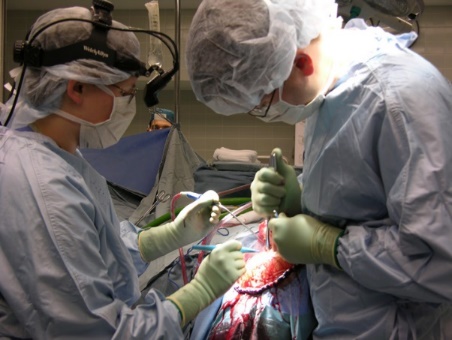 [Speaker Notes: Ideally, surgical team members will cover all work surfaces that could be exposed to infected tissue before starting the operative or invasive procedure.]
PPE Requirements for CJD Cleaning
In addition to standard precautions, all team members should wear gown and gloves while providing high-risk CJD environmental cleaning
PPE
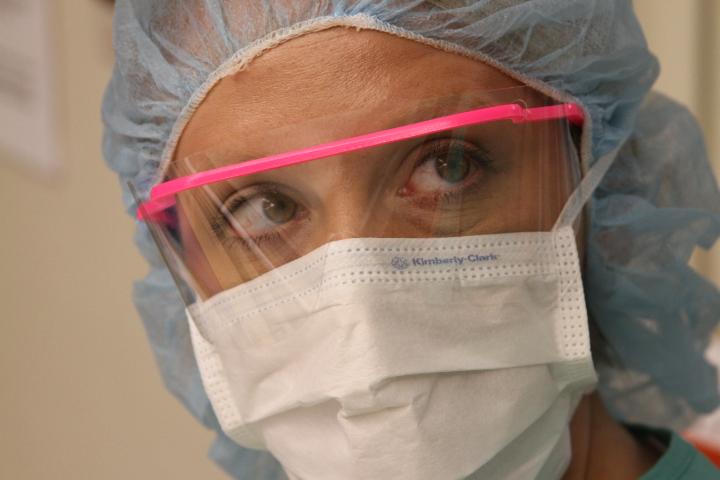 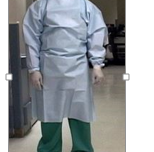 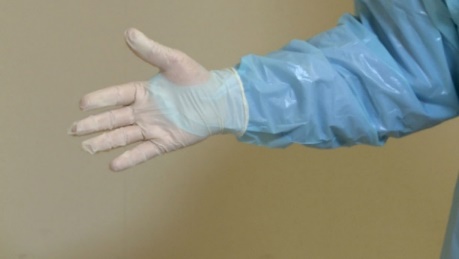 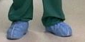 Cleaning Methods for CJD Contamination Steps 1-6
Remove gross tissue from the surface
Clean the area with a detergent solution
Apply the disinfectant solution for a dwell time of 30 minutes to one hour
based on surface compatibility, use either:
Sodium hypochlorite (1:5 to 1:10 dilution with 10,000 ppm to 20,000ppm available chlorine) or
Sodium hydroxide (1N NaOH)
[Speaker Notes: Let’s go through this step by step. Emphasize again that this is ONLY for surfaces contaminated with HIGH RISK TISSUE (brain, spinal cord, eye).]
Cleaning Methods for CJD Contamination (Continued)
Use an absorbent material to soak up the solution
Discard the cleaning material in an appropriate waste container
Rinse the treated surface thoroughly with water
Cleaning Requirements for Properly Covered Surfaces
Standard cleaning procedures should be used to disinfect surfaces that are not contaminated with high-risk tissue
Linens can be normally laundered if they are not contaminated with high-risk tissue
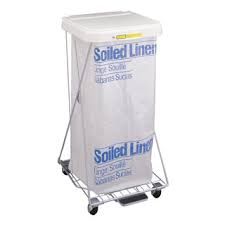 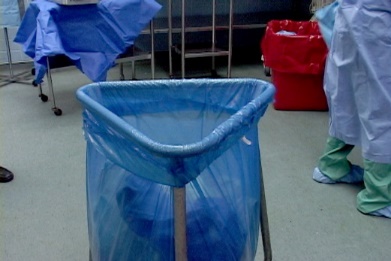 Waste and Linen Management
“Courtesy of Ecolab® Inc.”
Contaminated Linen Disposal
Handle laundry contaminated with blood, body fluids, or other potentially infectious materials as little as possible
Place contaminated laundry in labeled or color coded containers or bags at the location where it was used
laundry that is wet or may soak through the container or bag must be placed and transported in containers or bags that prevent soak-through or leakage of fluids
[Speaker Notes: Share with your team members your used linen management policy.
Decreased agitation of linens will help avoid contamination of air, surfaces, and personnel.]
Contaminated Linen
Noninfectious Waste
Non-infectious Waste
single use items that do not release blood
body fluids, or other potentially infectious materials in a liquid or semi-liquid state if compressed and are not caked with dried blood, body fluids
other potentially infectious materials 
Place non-infectious waste in a separate receptacle designated for noninfectious waste
Example of Non-infectious Waste
[Speaker Notes: The outer wrappers removed from sterile supplies are examples of non-infectious waste.]
Infectious Waste verses Non-infectious Waste
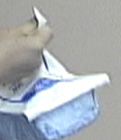 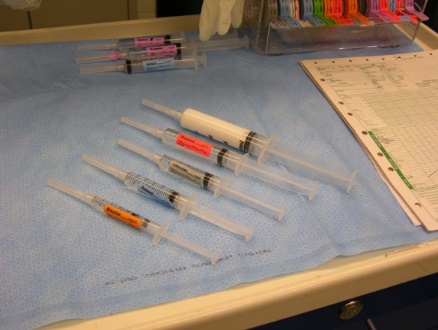 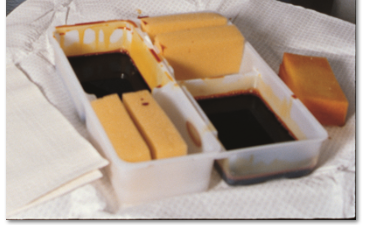 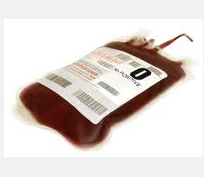 http://www.cdc.gov/ncbddd/dba/transfusion.html
[Speaker Notes: Discuss this slide and describe infectious waste. Syringes, needles, empty blood bags are infectious waste.
Wrappers and supplies such as a skin preparation tray are examples of non-infectious waste.]
What is the best way to transport (move) contaminated materials?
Contaminated Items include
blood or tissue and that would release blood, body fluids, or other potentially infectious materials in a liquid or semi-liquid state if compressed 
items that are caked with dried blood, body fluids, or other potentially infectious materials 
Place in closable, leak-proof containers or bags that are color coded, labeled, or tagged for easy identification as biohazardous waste
[Speaker Notes: Leak-proof containers prevent exposure of personnel to blood, body fluids, and other potentially infectious materials. They also prevent contamination of the environment by stopping materials from leaking onto surroundings. Color coding and/or labeling alert personnel and others to the presence of items potentially contaminated with infectious microorganisms, prevent exposure of personnel to infectious waste, and prevent contamination of the environment.]
Waste Removal
Regulated medical waste created during patient care and the cleaning/ decontamination process should be handled according to local, state, and federal regulations
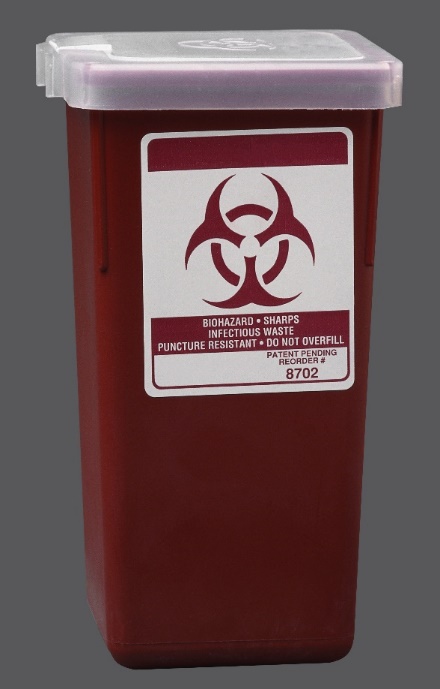 [Speaker Notes: Share with team members the Regulated Medical Waste policy for your facility now.]
Contaminated Sharps Disposal
Discard contaminated sharps (sharp disposable instruments, needles, blades) immediately in a
closeable, puncture resistant;
leak-proof on its sides and bottom;
labeled or color-coded container.
Do not overfill sharps containers 
Replace sharps containers routinely
Sharps Containers
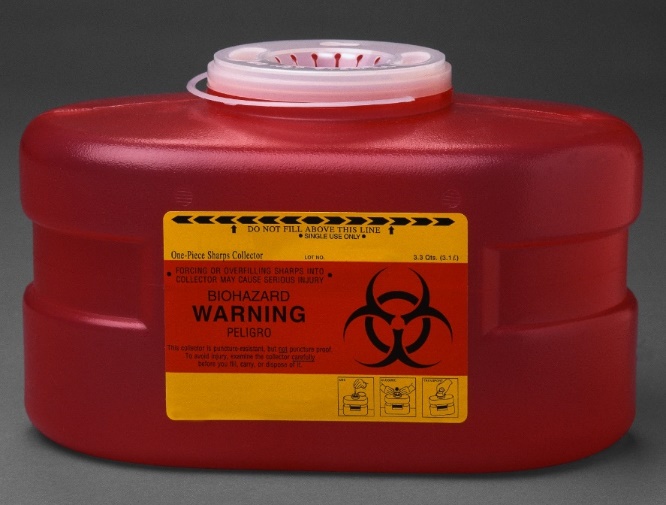 Sharps Container
Disposing of Liquid Waste
Dispose of contaminated liquid waste according to state and federal regulations and may require one of the following:
add a solidifying powder to the liquid
pour the liquid down a sanitary sewer
use a medical liquid waste disposal system
[Speaker Notes: Refer to your facility’s policy regarding regulated medical waste now.]
The End